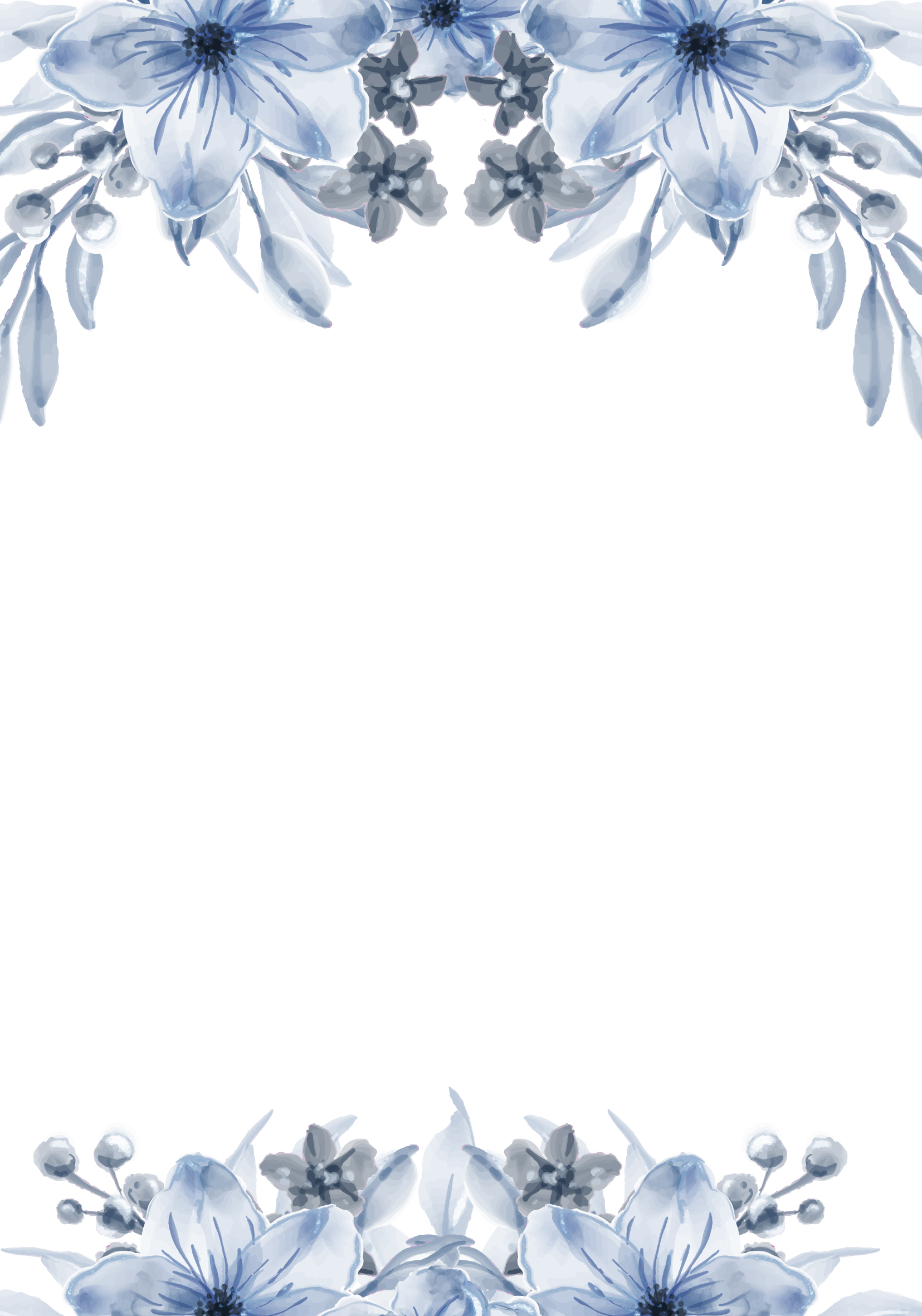 &
Juliana 
        Marcelo
Juntamente com suas famílias convidam para o seu casamento a ser realizado dia
19    05    2020  | 19horas
Villa Bisutti - Rua Casa do ator, 462 
Vila Olímpia - São Paulo, SP
Confirmar presença até o dia 10.05
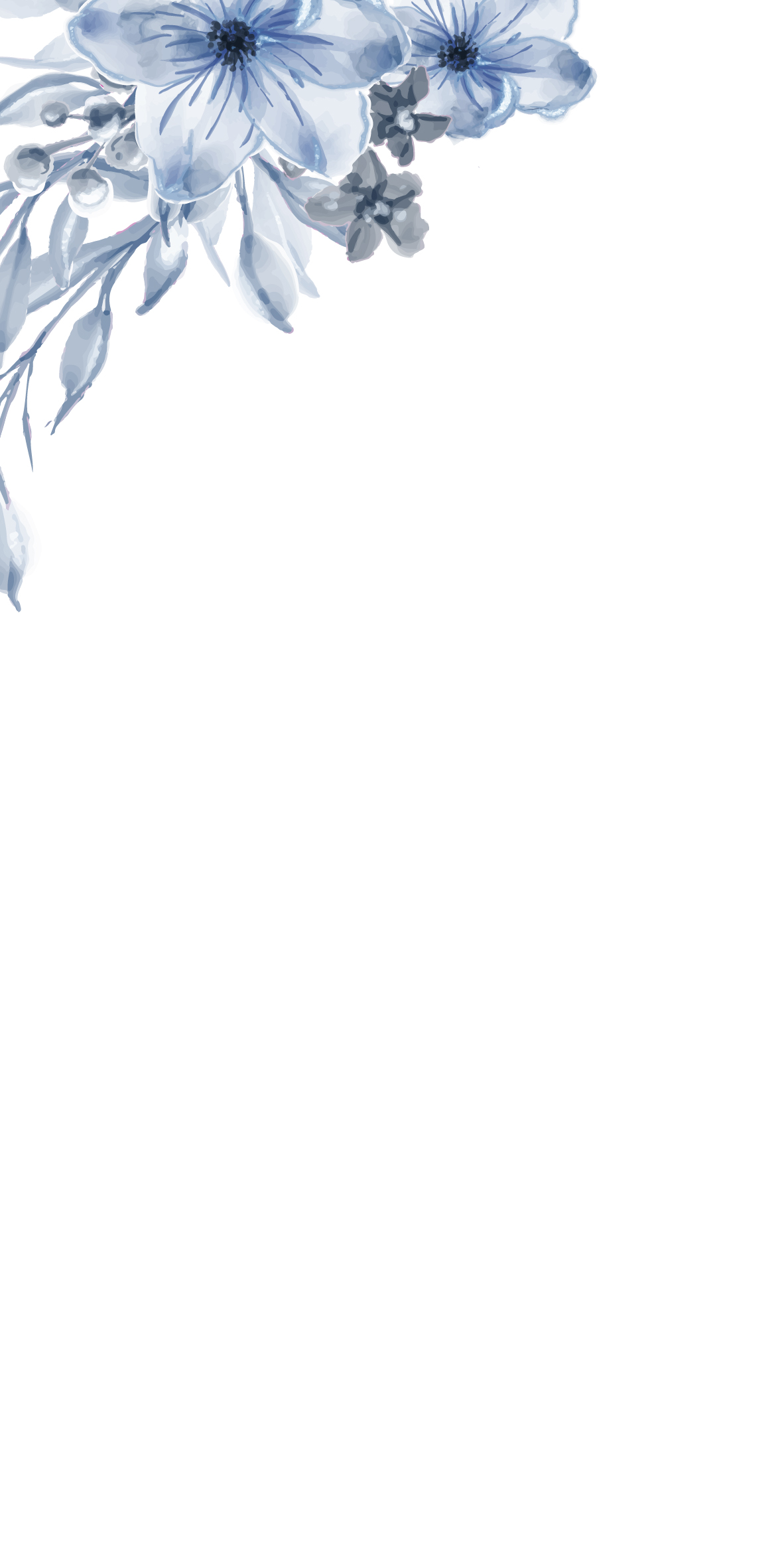 Menu
RECEPÇÃO

CANAPÉS
Mousse de salmão defumado em endro crocante
Salada asiática e salmão assado servidos na colher
Tempura de frango com molho agridoce
Mini quiche com queijo brie e azeite de trufas

APERITIVOS
Camarão bebê e blinis de batata, salmão defumado, creme de leite com ervas e molho de alcaparra

PRATO PRINCIPAL
Medalhão de carne argentina servido com queijo e rolo de legumes, tomates assados com manjericão e molho cabernet

SOBREMESAS
Brownie de avelã, Crocante de chocolate, pannacota
 de chocolate branco e sorvete de iogurte

BEBIDAS
Vinhos
Espumante para o brinde
Cervejas locais
Bebidas não alcoólicas (suco de fruta, água mineral e refrigerantes)

FIM DA FESTA
Croissants de presunto e queijo
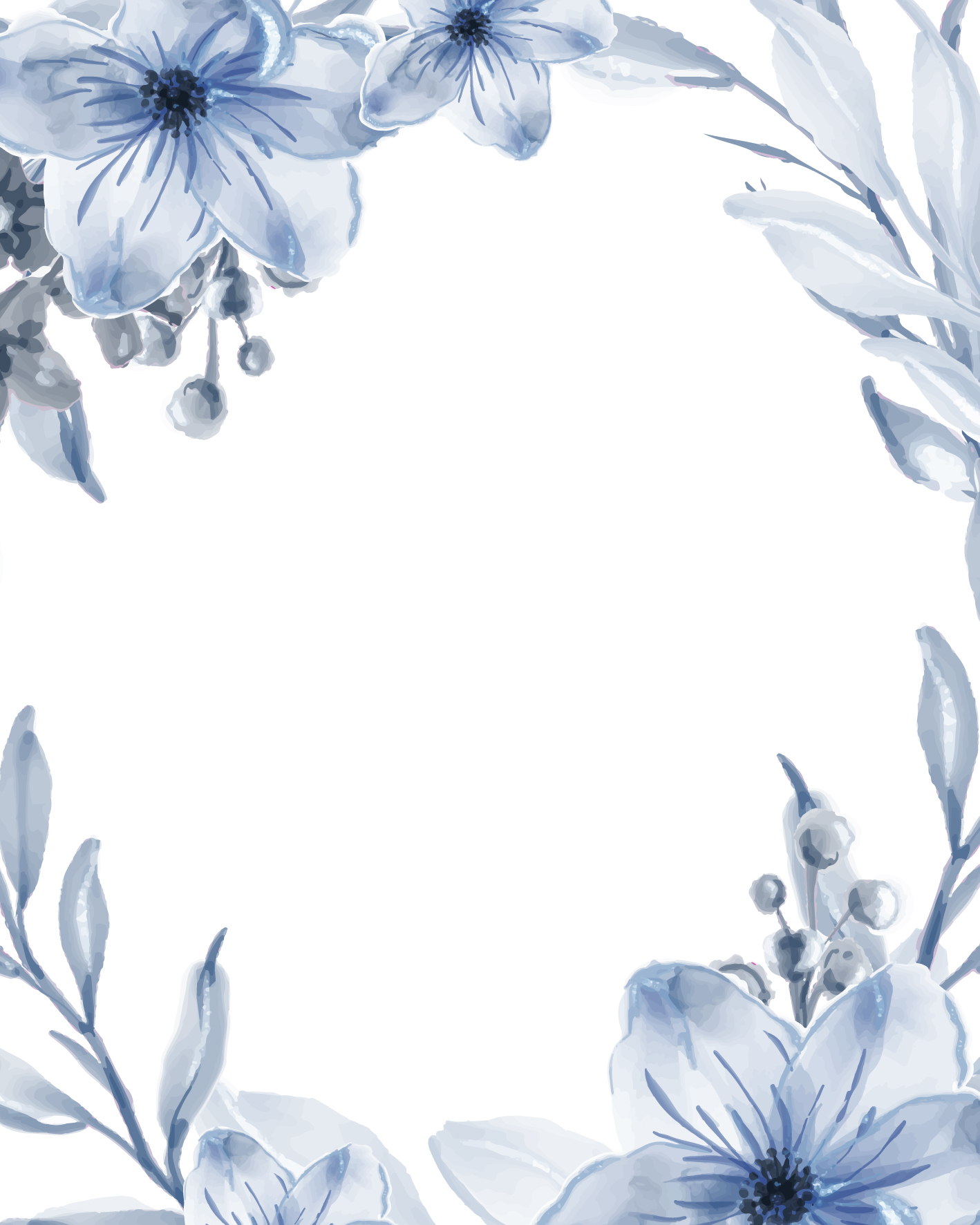 Save the date
&
Juliana 
        Marcelo
19.05.2021
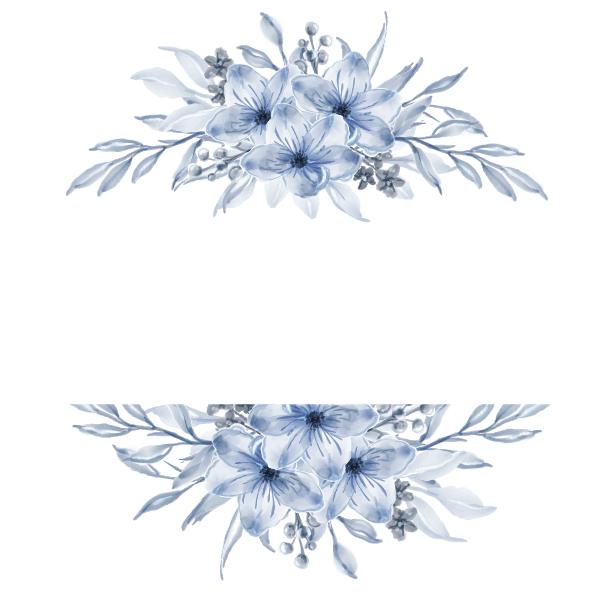 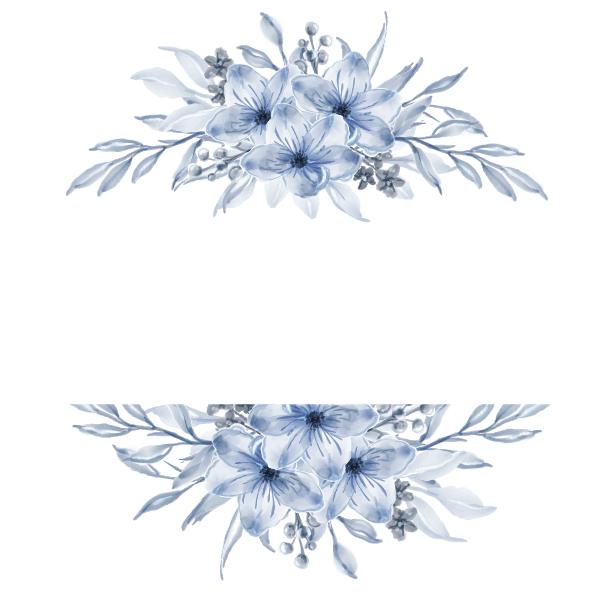 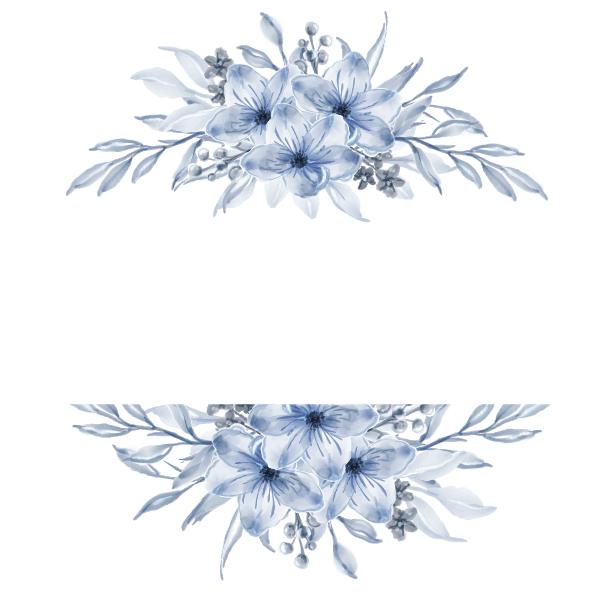 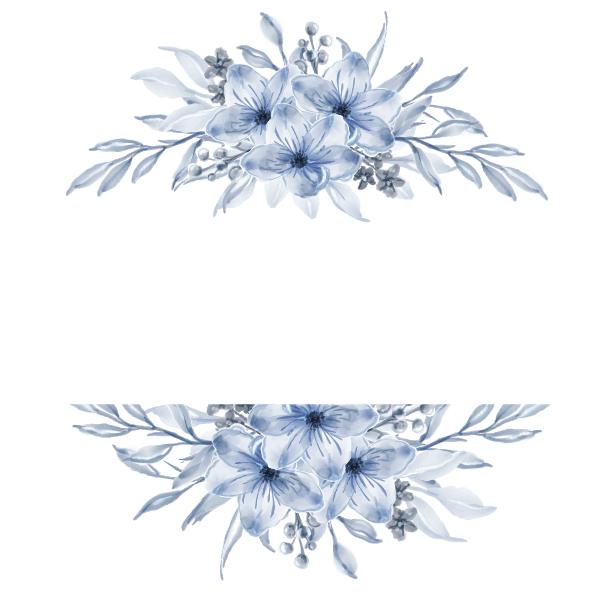 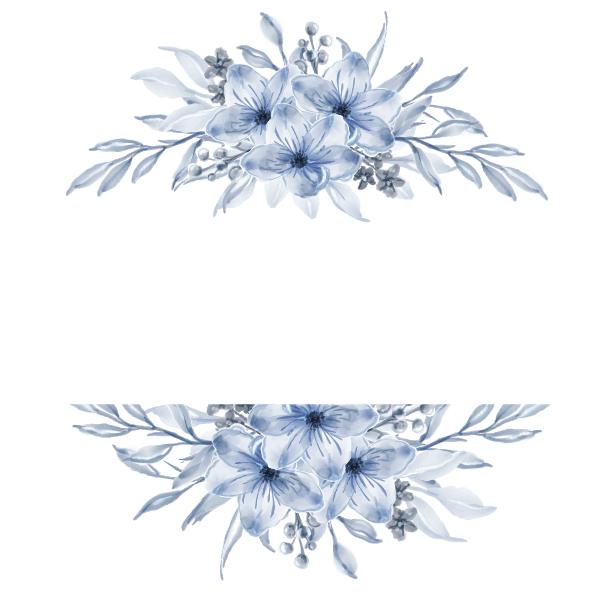 Juliana &  Marcelo
Juliana &  Marcelo
Juliana &  Marcelo
Juliana &  Marcelo
Juliana &  Marcelo
19.05.2021
19.05.2021
19.05.2021
19.05.2021
19.05.2021
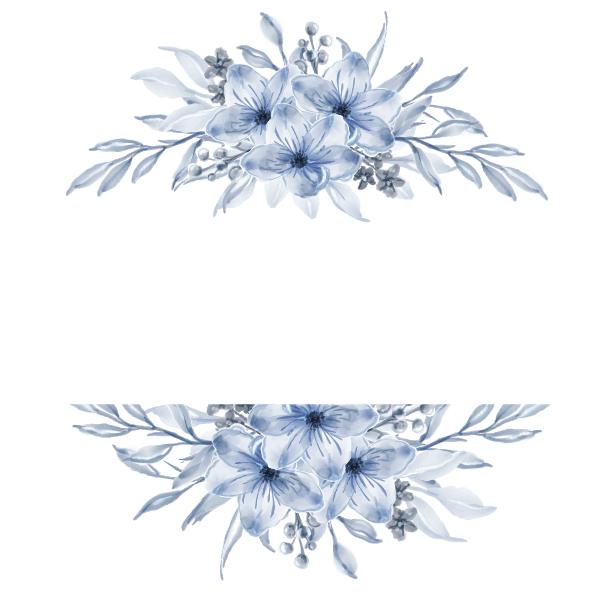 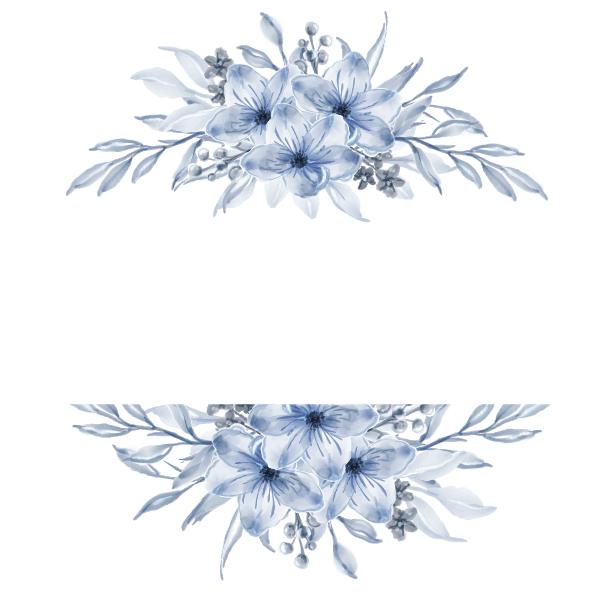 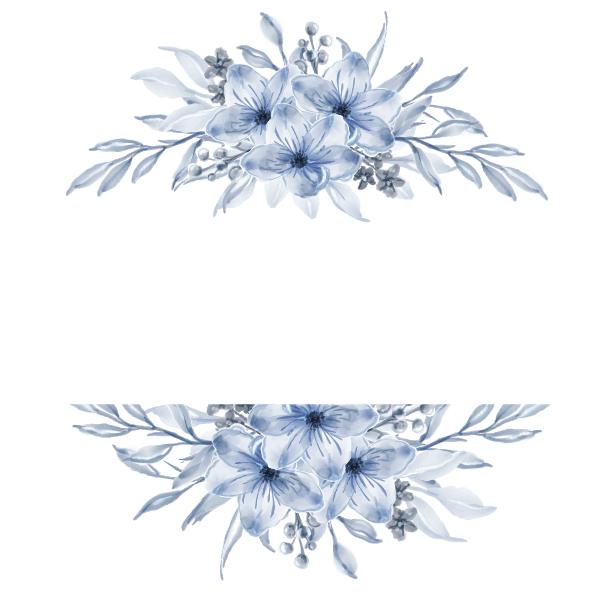 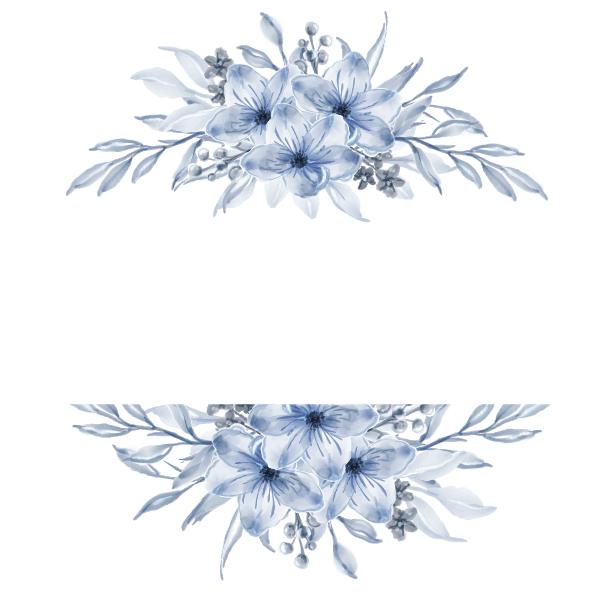 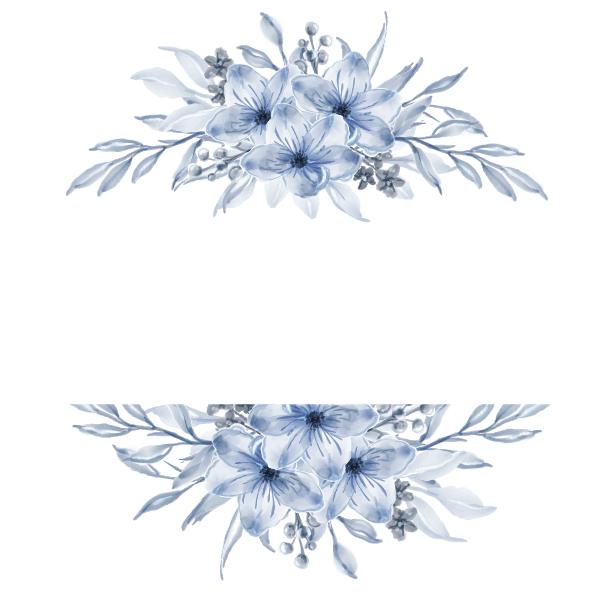 Juliana &  Marcelo
Juliana &  Marcelo
Juliana &  Marcelo
Juliana &  Marcelo
Juliana &  Marcelo
19.05.2021
19.05.2021
19.05.2021
19.05.2021
19.05.2021
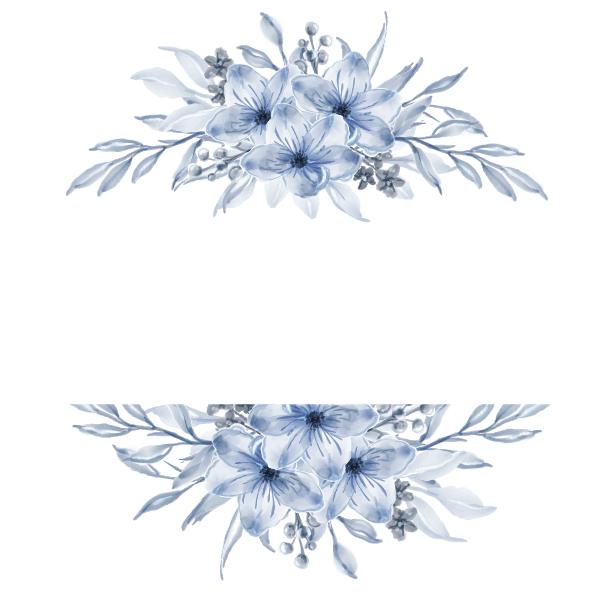 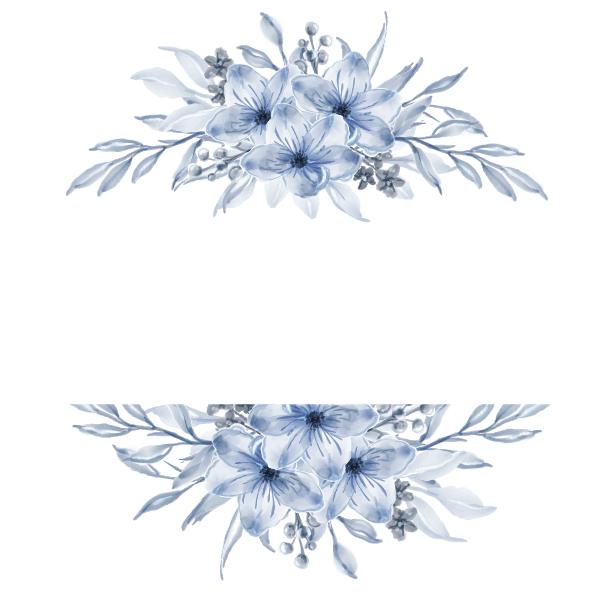 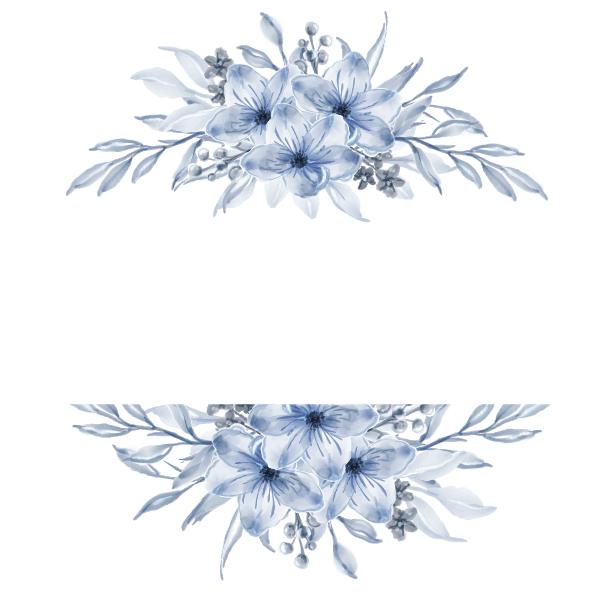 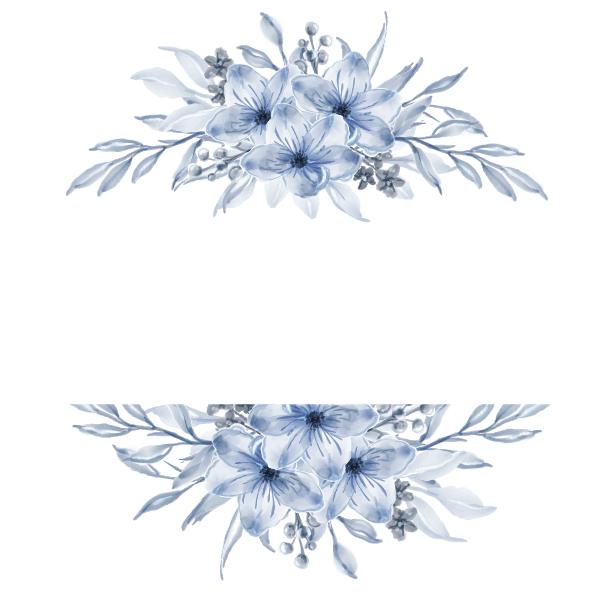 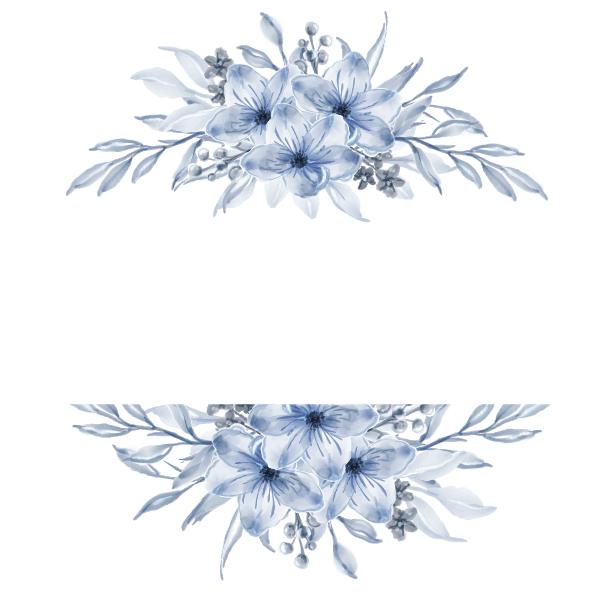 Juliana &  Marcelo
Juliana &  Marcelo
Juliana &  Marcelo
Juliana &  Marcelo
Juliana &  Marcelo
19.05.2021
19.05.2021
19.05.2021
19.05.2021
19.05.2021
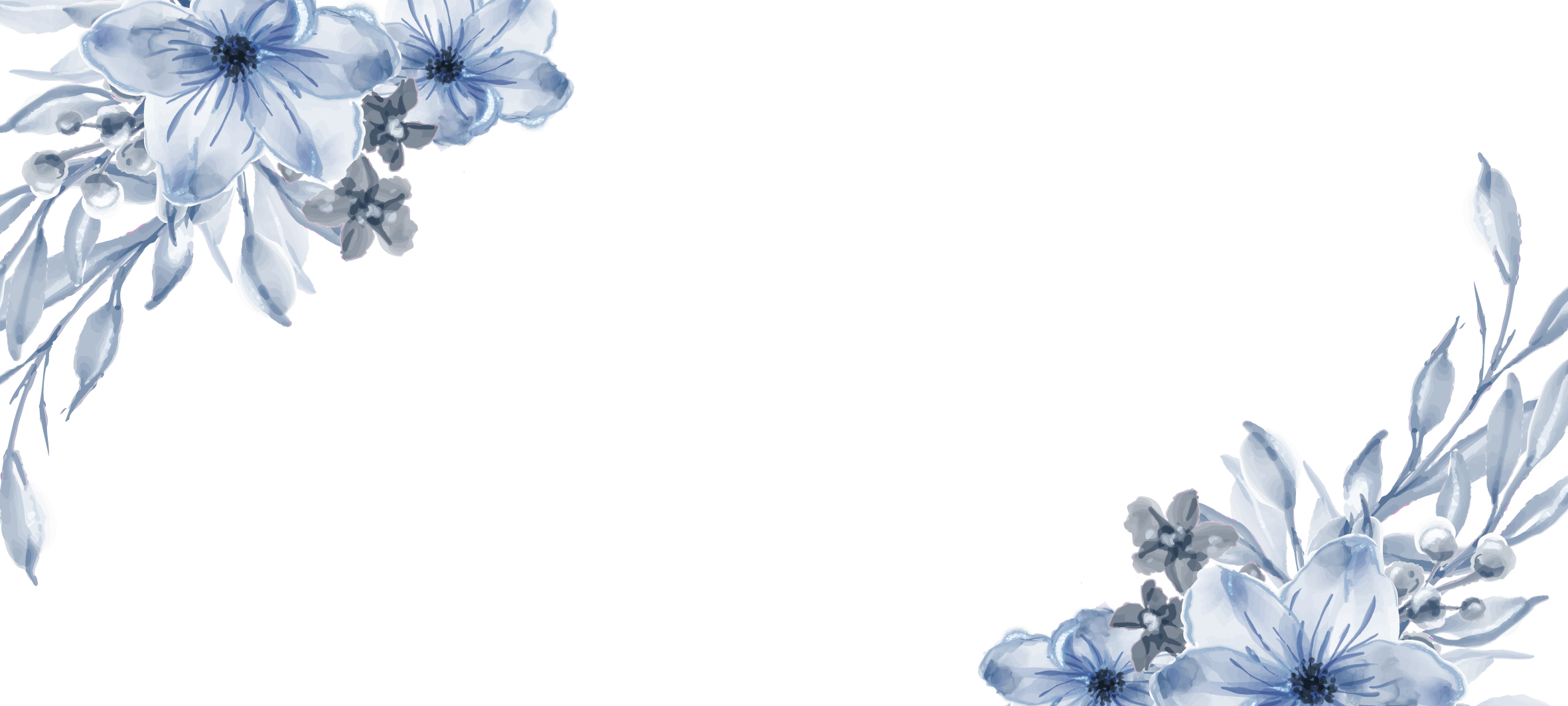 D
Reservado
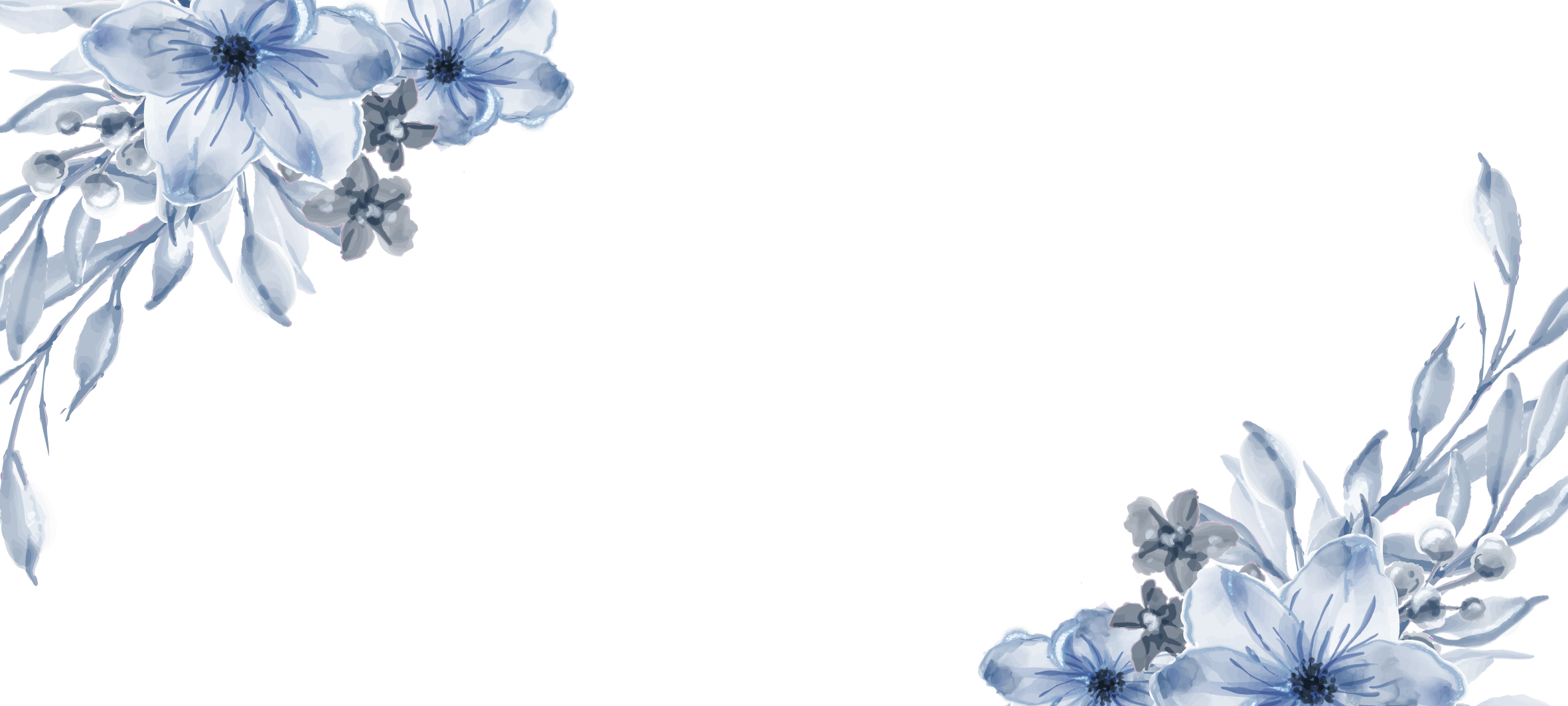 D
Reservado
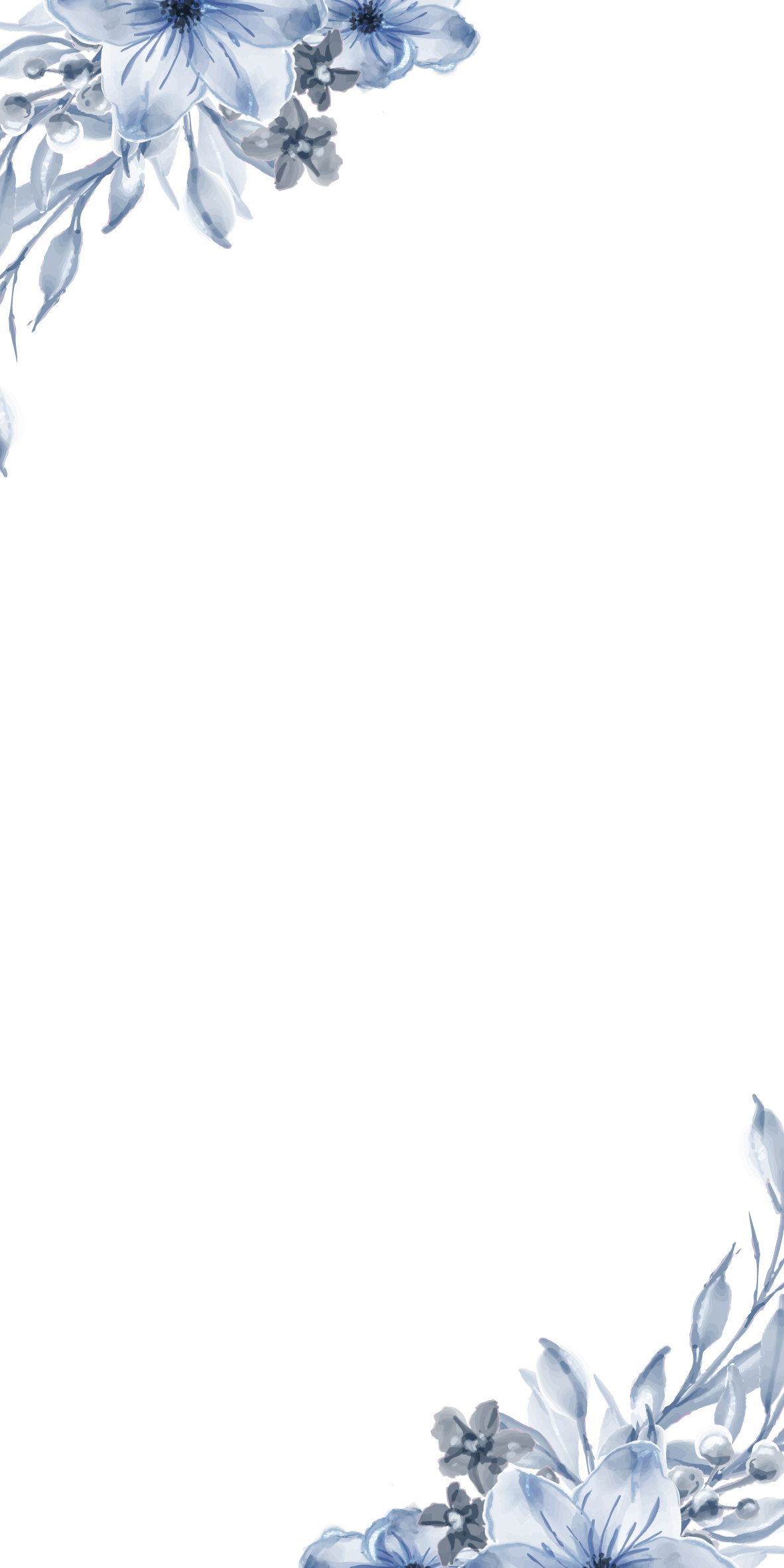 Obrigado!
pela presença!
Nosso dia não teria sido tão especial sem você!
Agora siga as instruções e divirta-se
Não tenha vergonha de chorar
Tire muitas fotos e nos ajude a eternizar 
esse momento
Marque suas fotos com #hashtagdosnoivos
Coma bastante mas lembre-se dos doces
Não vá embora sem nos dar um abraço
Leve uma lembrancinha com você
Aproveite bastante! Com Carinho,
Juliana &  Marcelo
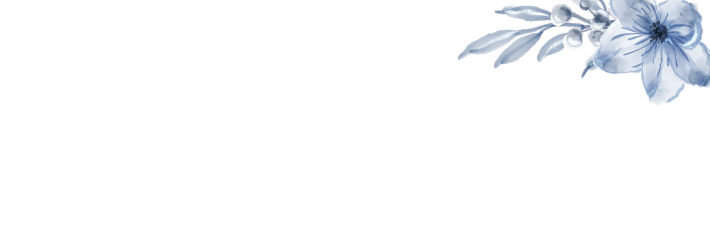 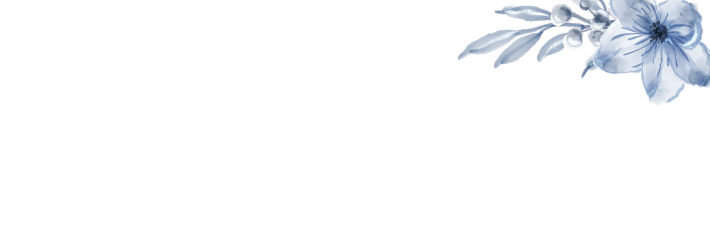 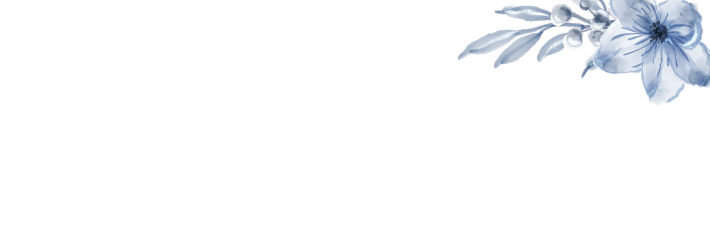 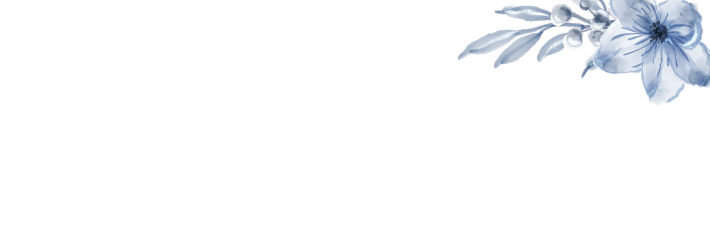 Xxxxxxx & Família
Xxxxxxx & Família
Xxxxxxx & Família
Xxxxxxx & Família
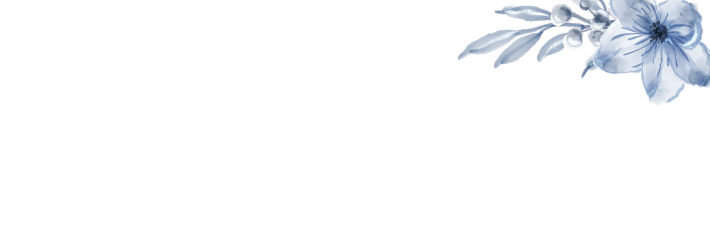 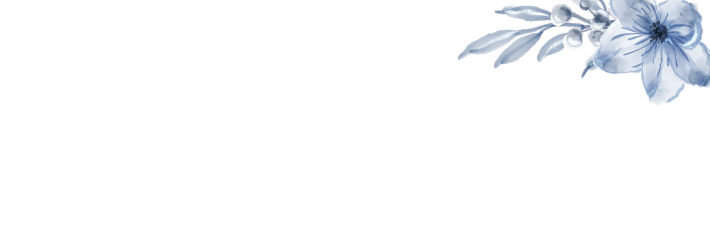 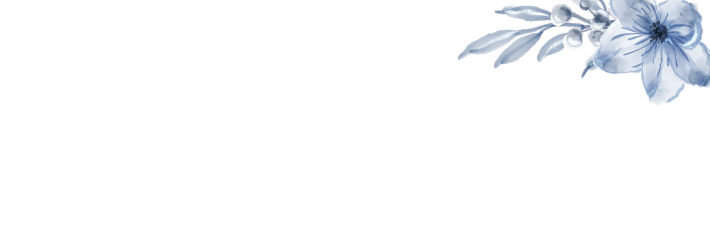 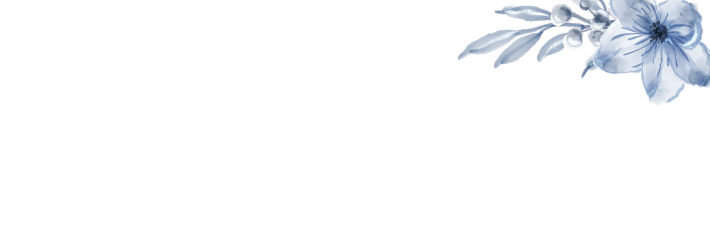 Xxxxxxx & Família
Xxxxxxx & Família
Xxxxxxx & Família
Xxxxxxx & Família
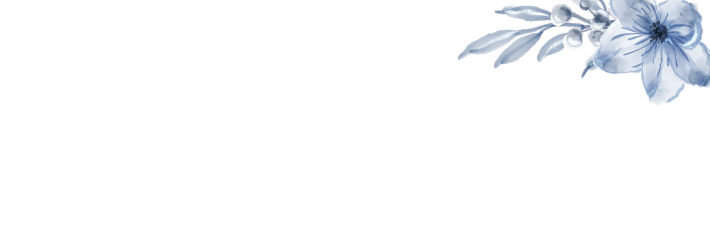 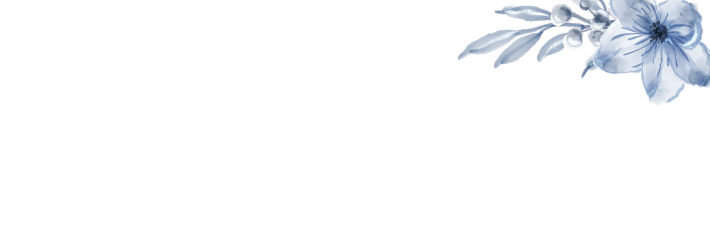 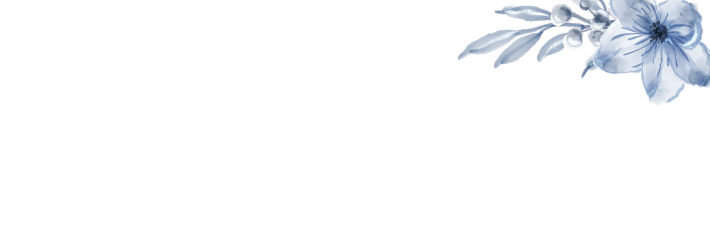 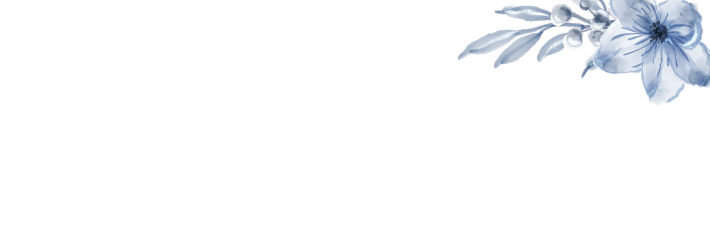 Xxxxxxx & Família
Xxxxxxx & Família
Xxxxxxx & Família
Xxxxxxx & Família
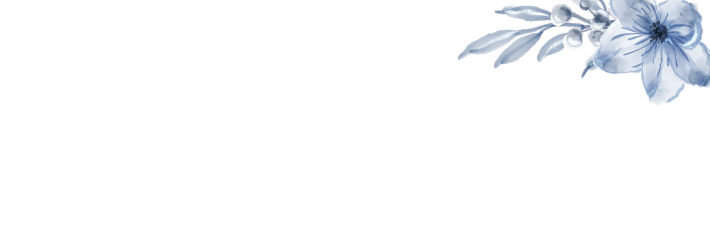 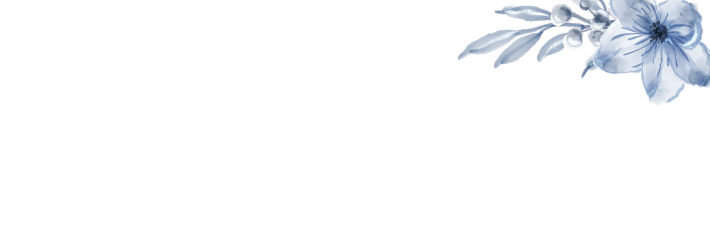 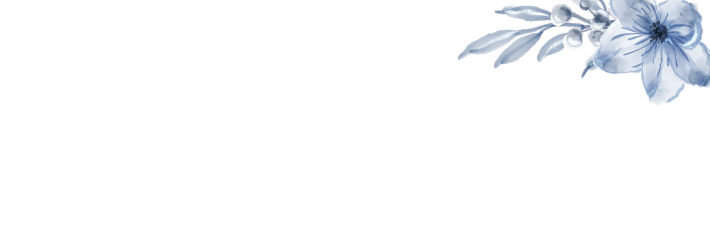 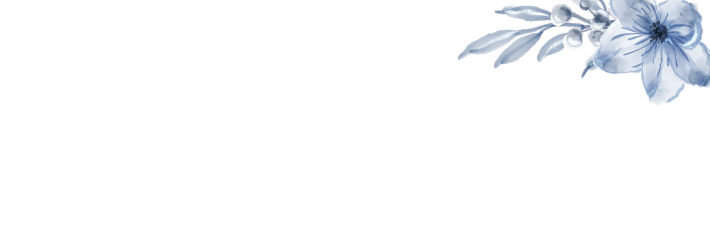 Xxxxxxx & Família
Xxxxxxx & Família
Xxxxxxx & Família
Xxxxxxx & Família
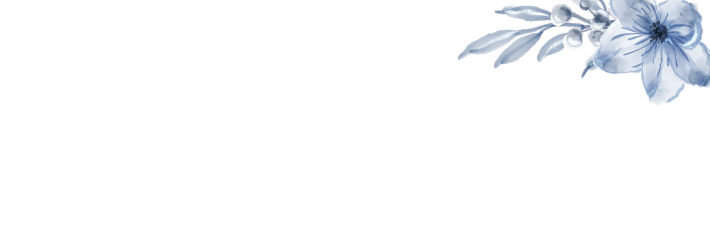 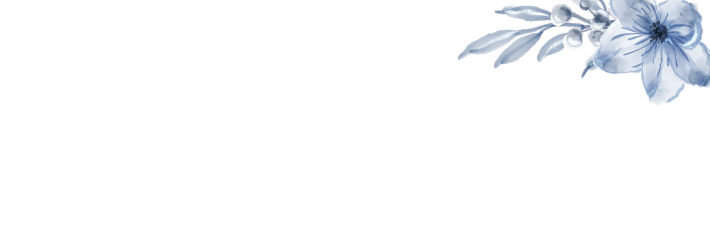 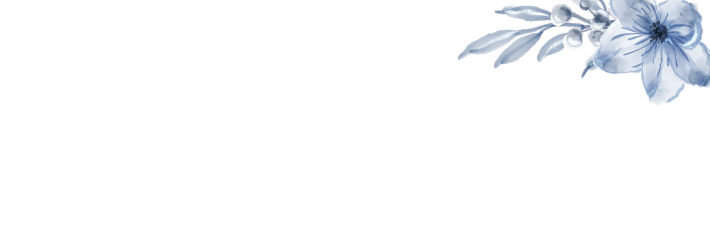 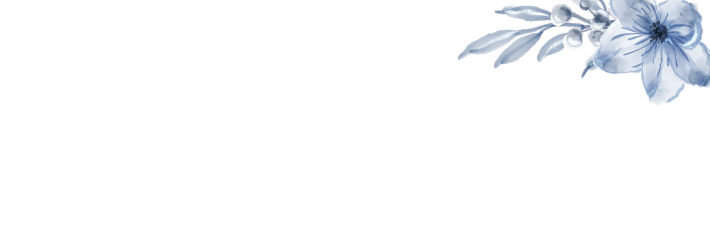 Xxxxxxx & Família
Xxxxxxx & Família
Xxxxxxx & Família
Xxxxxxx & Família
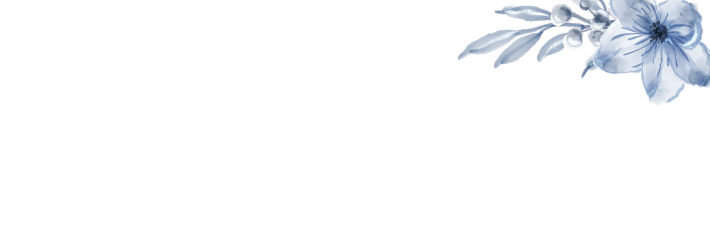 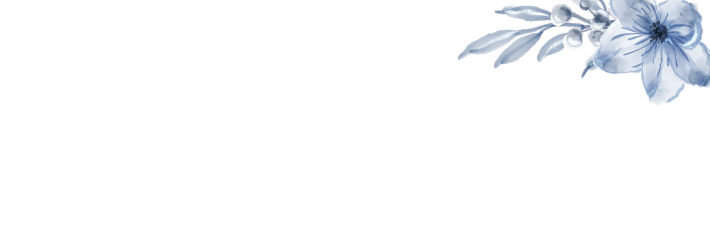 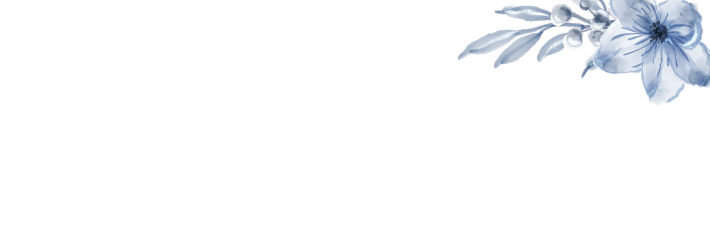 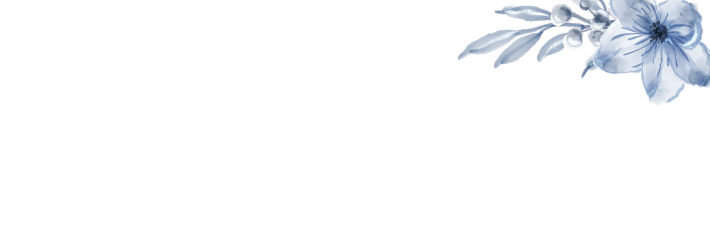 Xxxxxxx & Família
Xxxxxxx & Família
Xxxxxxx & Família
Xxxxxxx & Família
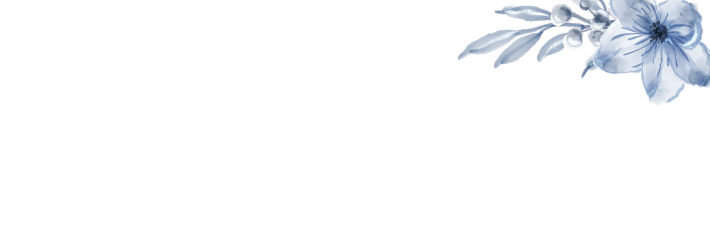 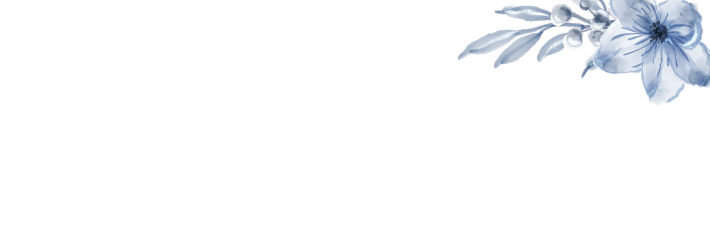 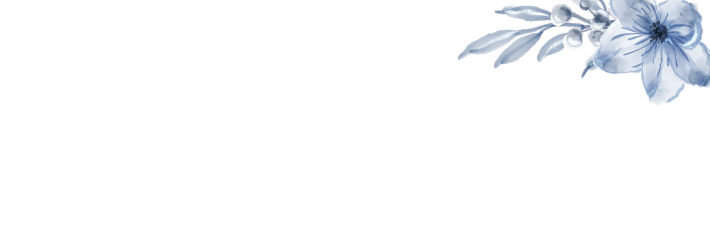 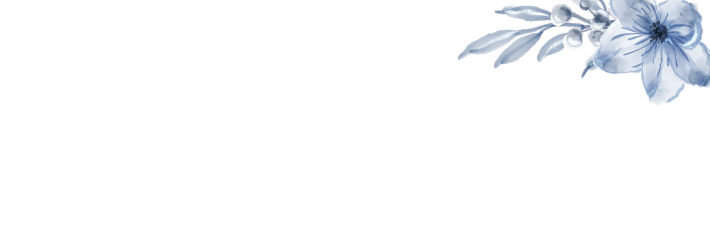 Xxxxxxx & Família
Xxxxxxx & Família
Xxxxxxx & Família
Xxxxxxx & Família
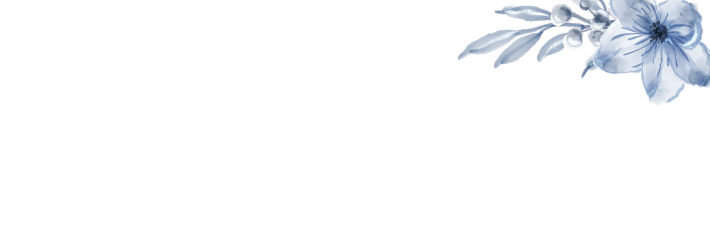 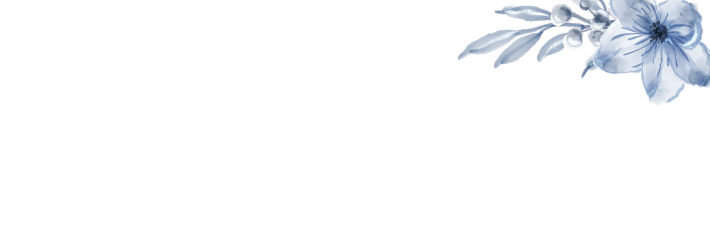 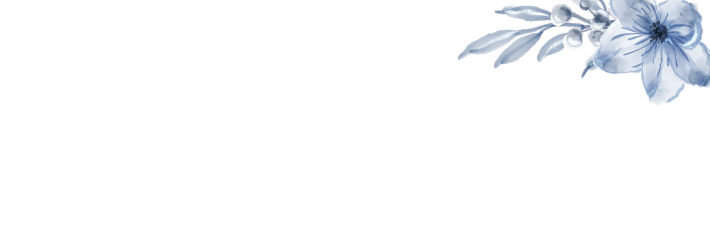 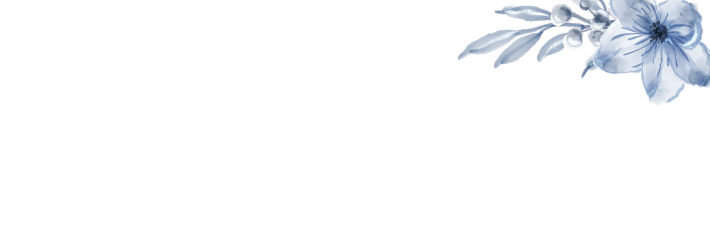 Xxxxxxx & Família
Xxxxxxx & Família
Xxxxxxx & Família
Xxxxxxx & Família
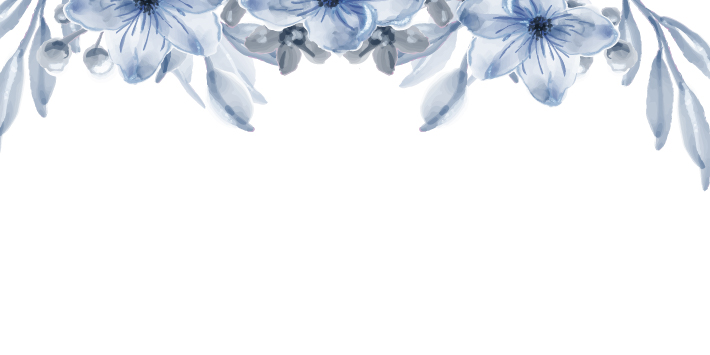 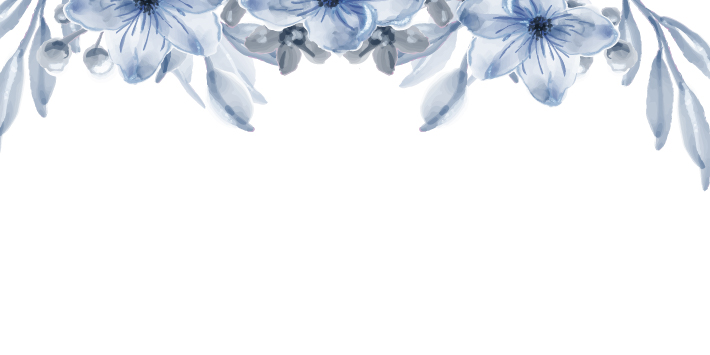 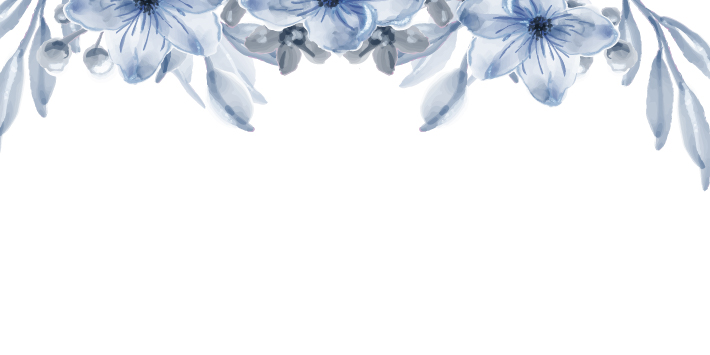 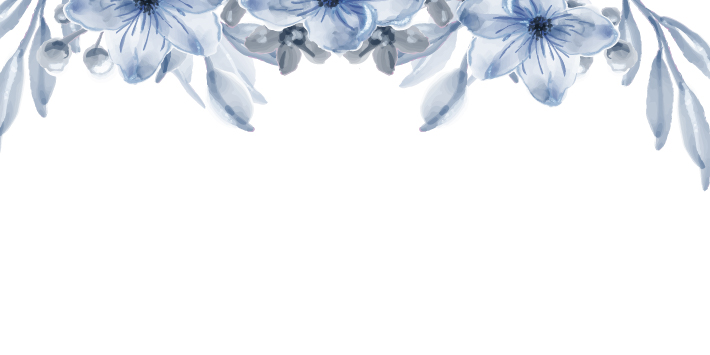 CONVITE INDIVIDUAL
CONVITE INDIVIDUAL
CONVITE INDIVIDUAL
CONVITE INDIVIDUAL
Juliana &  Marcelo
Juliana &  Marcelo
Juliana &  Marcelo
Juliana &  Marcelo
Villa Bisutti 
Rua Casa do ator, 462  Vila Olímpia 
São Paulo, SP
Villa Bisutti 
Rua Casa do ator, 462  Vila Olímpia 
São Paulo, SP
Villa Bisutti 
Rua Casa do ator, 462  Vila Olímpia 
São Paulo, SP
Villa Bisutti 
Rua Casa do ator, 462  Vila Olímpia 
São Paulo, SP
É indispensável a apresentação deste
É indispensável a apresentação deste
É indispensável a apresentação deste
É indispensável a apresentação deste
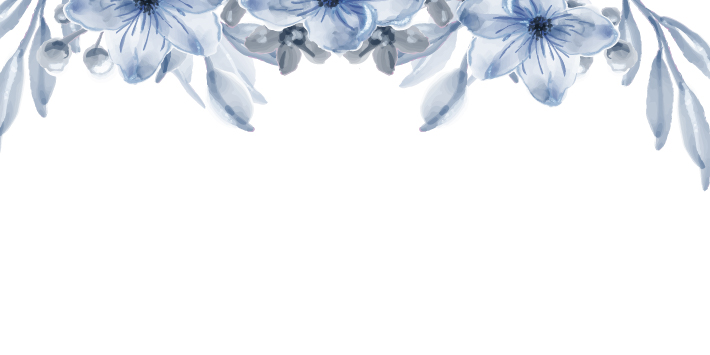 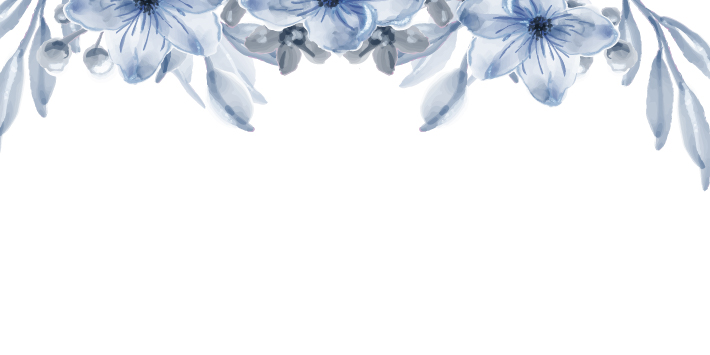 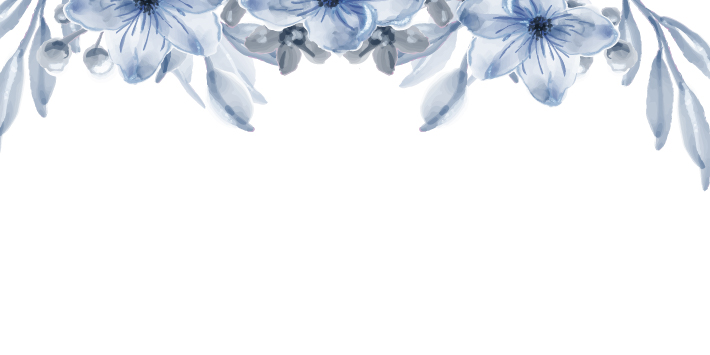 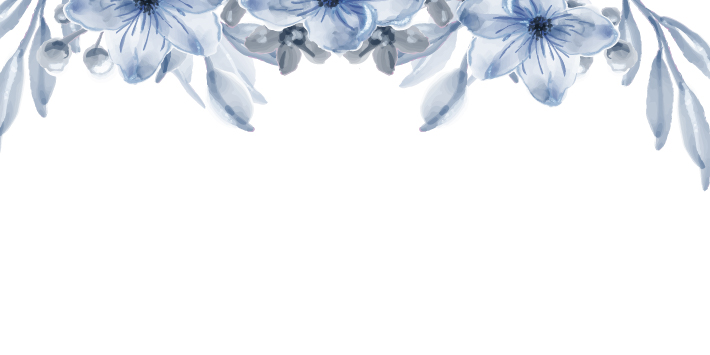 CONVITE INDIVIDUAL
CONVITE INDIVIDUAL
CONVITE INDIVIDUAL
CONVITE INDIVIDUAL
Juliana &  Marcelo
Juliana &  Marcelo
Juliana &  Marcelo
Juliana &  Marcelo
Villa Bisutti 
Rua Casa do ator, 462  Vila Olímpia 
São Paulo, SP
Villa Bisutti 
Rua Casa do ator, 462  Vila Olímpia 
São Paulo, SP
Villa Bisutti 
Rua Casa do ator, 462  Vila Olímpia 
São Paulo, SP
Villa Bisutti 
Rua Casa do ator, 462  Vila Olímpia 
São Paulo, SP
É indispensável a apresentação deste
É indispensável a apresentação deste
É indispensável a apresentação deste
É indispensável a apresentação deste
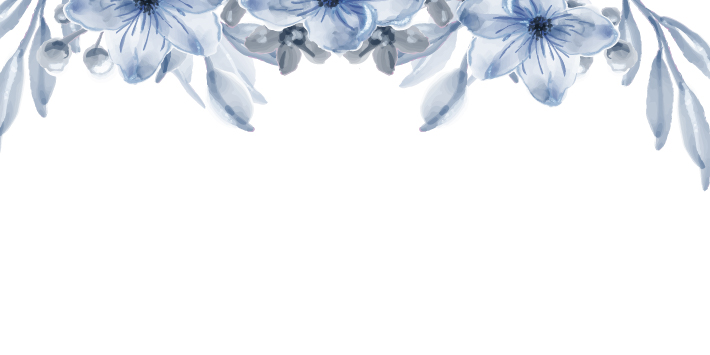 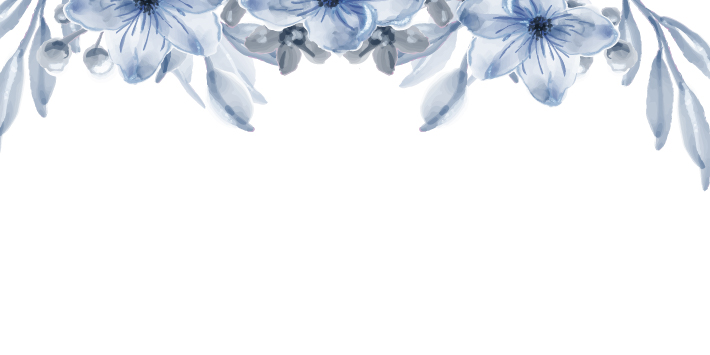 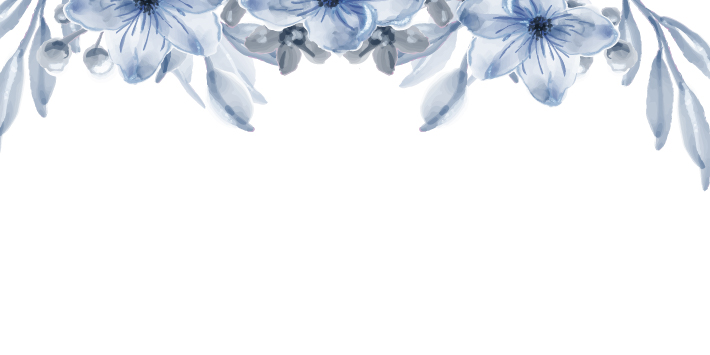 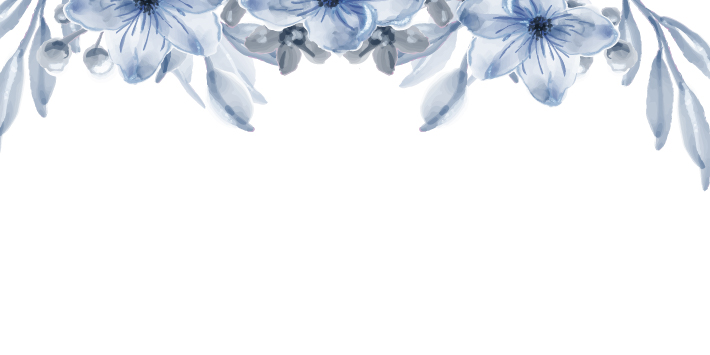 CONVITE INDIVIDUAL
CONVITE INDIVIDUAL
CONVITE INDIVIDUAL
CONVITE INDIVIDUAL
Juliana &  Marcelo
Juliana &  Marcelo
Juliana &  Marcelo
Juliana &  Marcelo
Villa Bisutti 
Rua Casa do ator, 462  Vila Olímpia 
São Paulo, SP
Villa Bisutti 
Rua Casa do ator, 462  Vila Olímpia 
São Paulo, SP
Villa Bisutti 
Rua Casa do ator, 462  Vila Olímpia 
São Paulo, SP
Villa Bisutti 
Rua Casa do ator, 462  Vila Olímpia 
São Paulo, SP
É indispensável a apresentação deste
É indispensável a apresentação deste
É indispensável a apresentação deste
É indispensável a apresentação deste
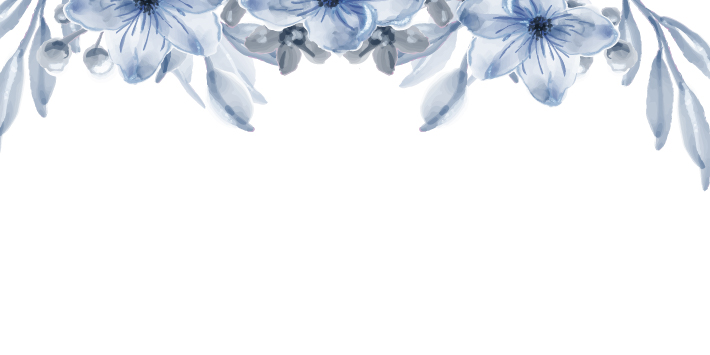 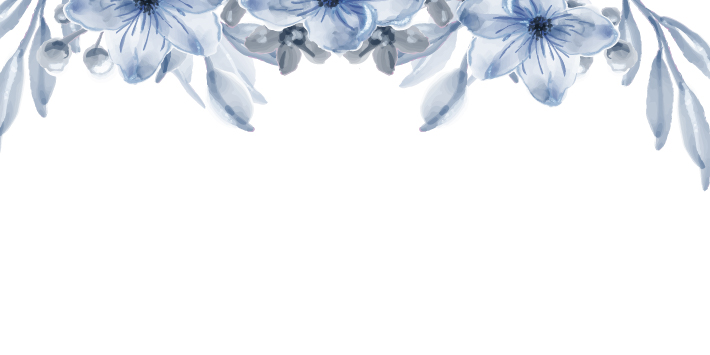 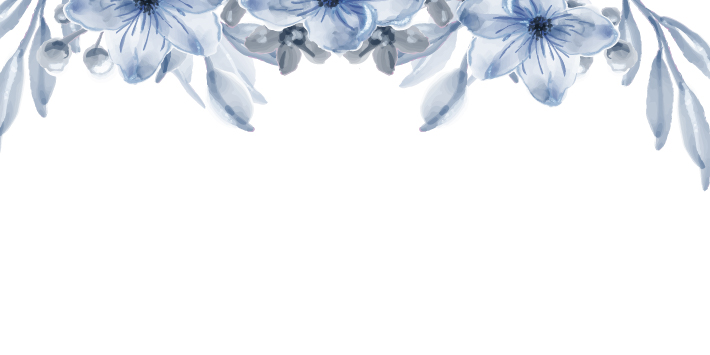 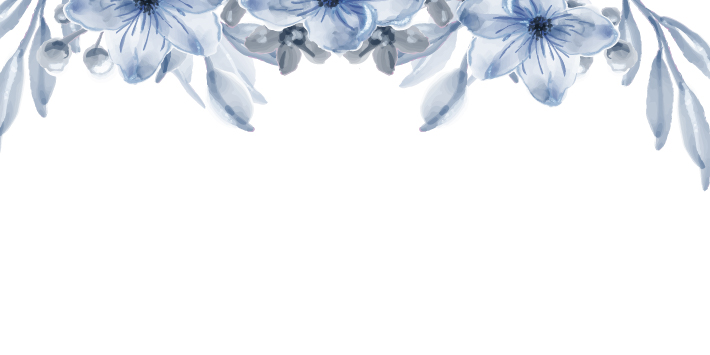 CONVITE INDIVIDUAL
CONVITE INDIVIDUAL
CONVITE INDIVIDUAL
CONVITE INDIVIDUAL
Juliana &  Marcelo
Juliana &  Marcelo
Juliana &  Marcelo
Juliana &  Marcelo
Villa Bisutti 
Rua Casa do ator, 462  Vila Olímpia 
São Paulo, SP
Villa Bisutti 
Rua Casa do ator, 462  Vila Olímpia 
São Paulo, SP
Villa Bisutti 
Rua Casa do ator, 462  Vila Olímpia 
São Paulo, SP
Villa Bisutti 
Rua Casa do ator, 462  Vila Olímpia 
São Paulo, SP
É indispensável a apresentação deste
É indispensável a apresentação deste
É indispensável a apresentação deste
É indispensável a apresentação deste